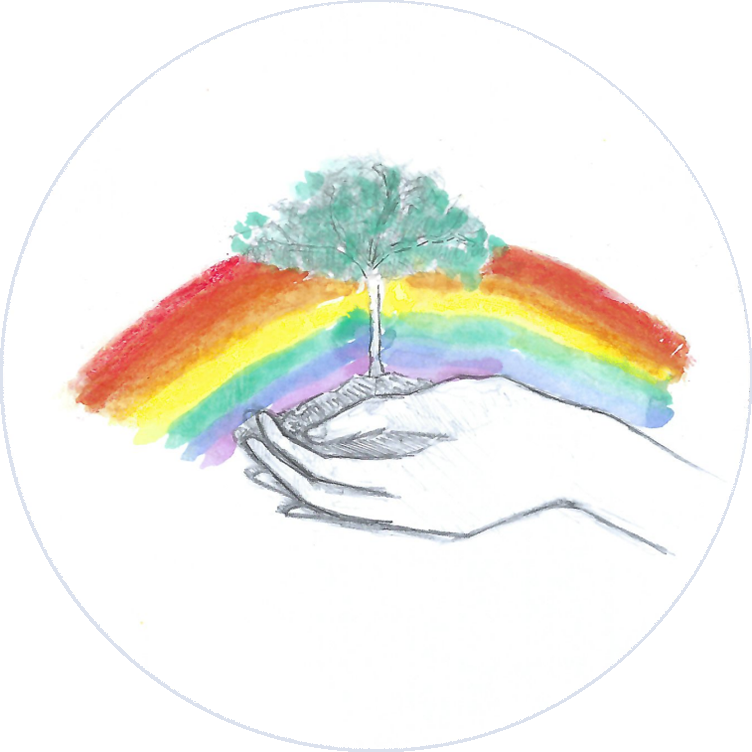 Unsere 2. Fastenwoche  startet …
Bist du schon neugierig was das neue Thema ist? 

Gleich erfährst du es. 

Ach übrigens: 
Du darfst gerne weiterhin Wasser sparen, wo und wann immer du kannst;-)
Unsere Fastenwoche 2 startet …
Das neue Fastenthema ist…
Regionale und saisonale Ernährung
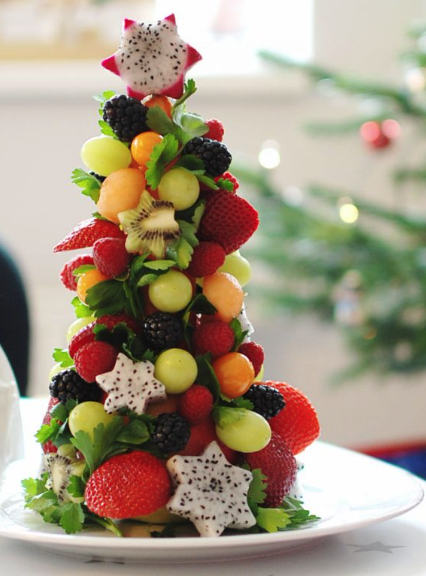 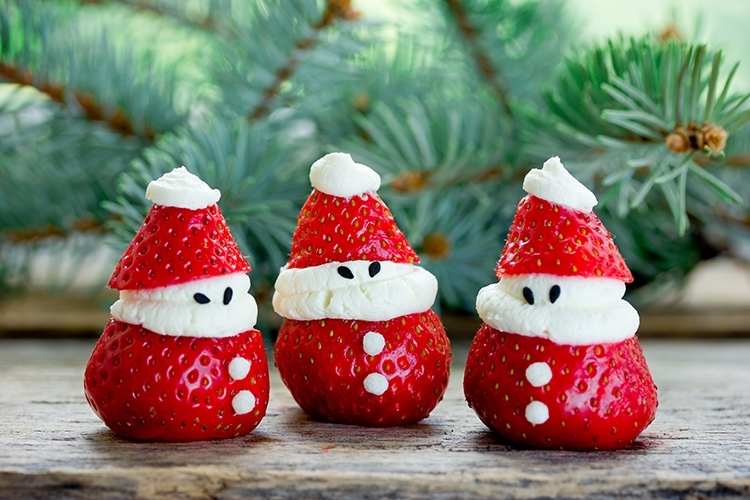 Obst-Weihnachtsbäume, 

Beeren-Nikoläuse, 

Heidelbeeren, Himbeeren und leckere Erdbeeren im Winter …. 

Wer kennt das nicht?
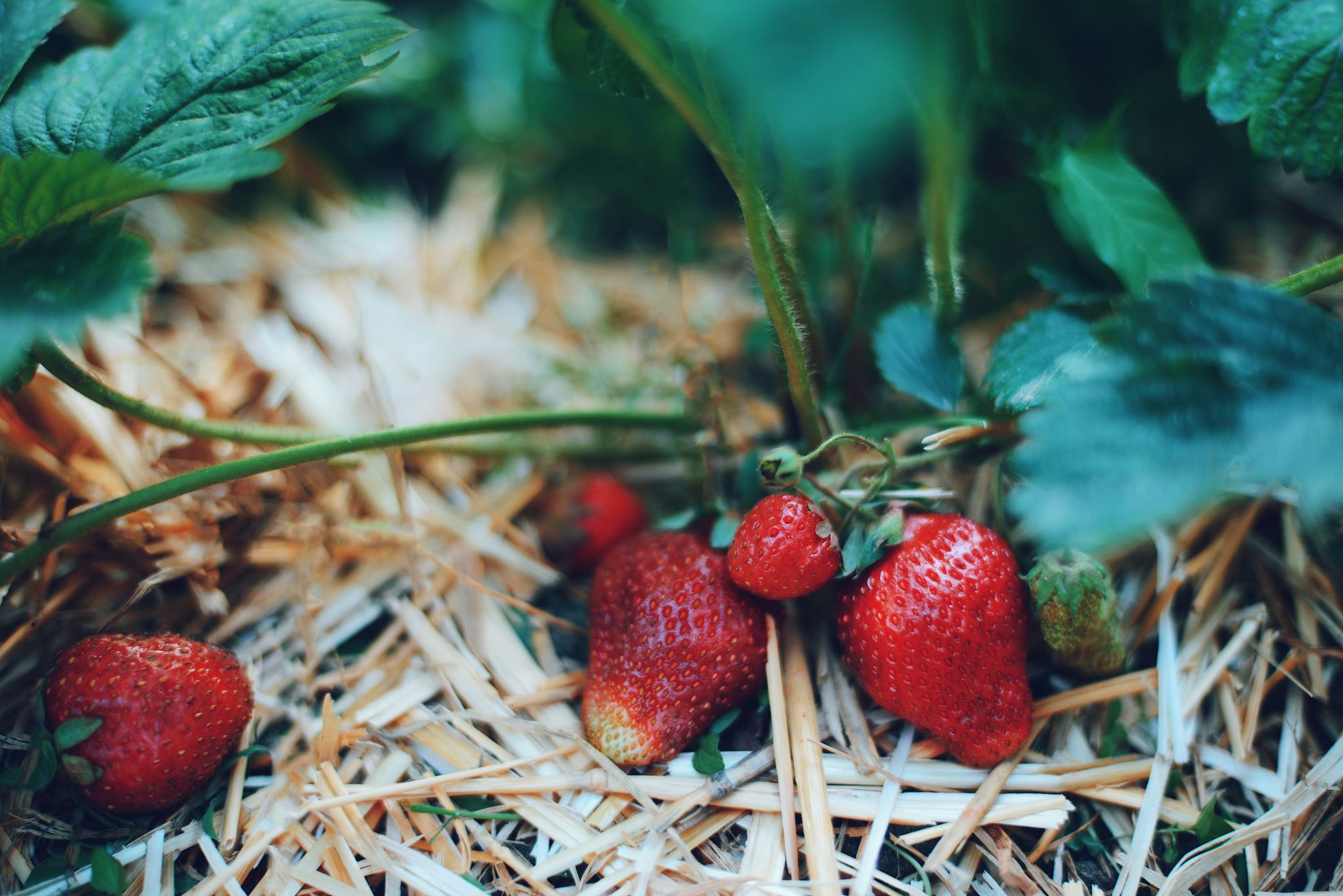 Aber ….bei  wem von unswachsen im Dezember Erdbeeren im Garten oder Gewächshaus?
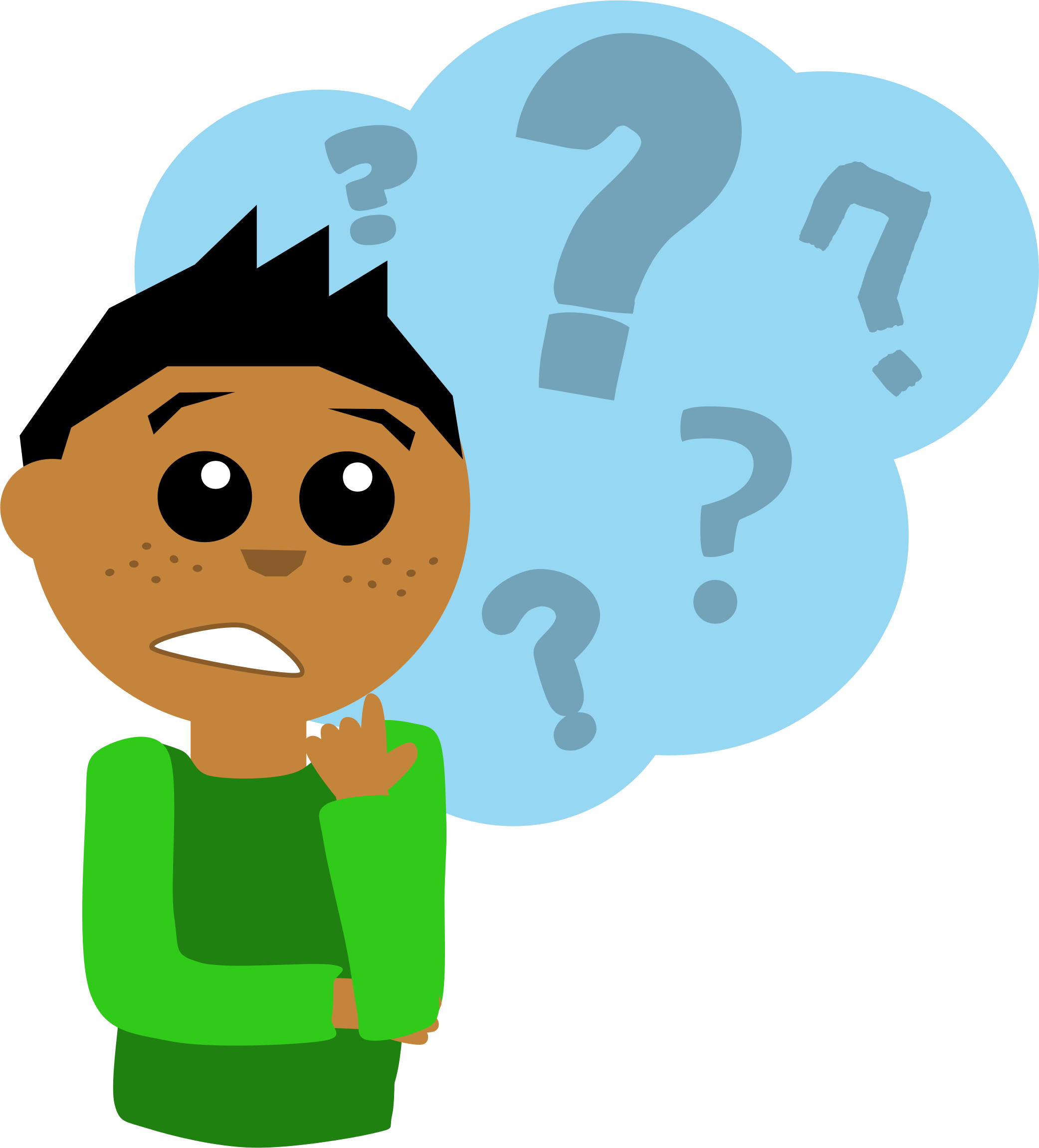 Film für Kl. 8/9
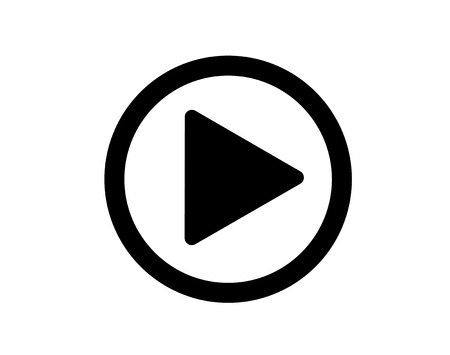 Lokal einkaufen
Film für  Kl. 5/6/7
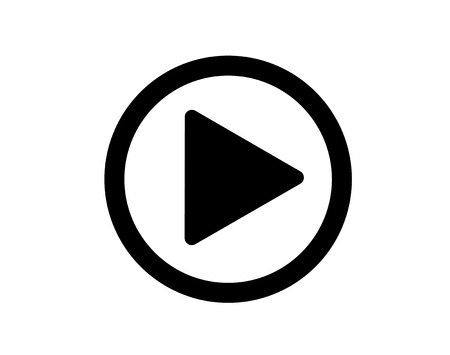 Regionale Lebensmittel
ALSO MERKE!
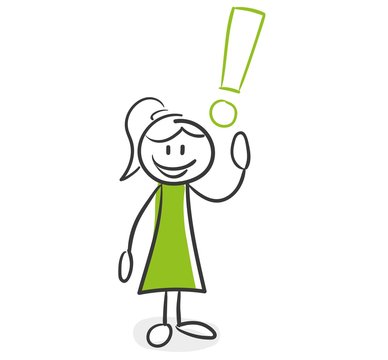 ALSO MERKE!
Kohl im Winter  
Beeren im Sommer 
Kartoffeln/Äpfel ganzjährig

DENN, wenn wir hauptsächlich saisonales Obst und Gemüse aus der Region essen, ist das für die Umwelt besser. 

kürzere Transportwege 
geringerer Wasserverbrauch
Saisonales und regionales Obst und Gemüse ist in der Regel sehr frisch:     





Damit du weißt, was es wann gibt, kann dir ein Saisonkalender helfen….
morgens noch auf dem Feld 
-> mittags schon auf dem Teller
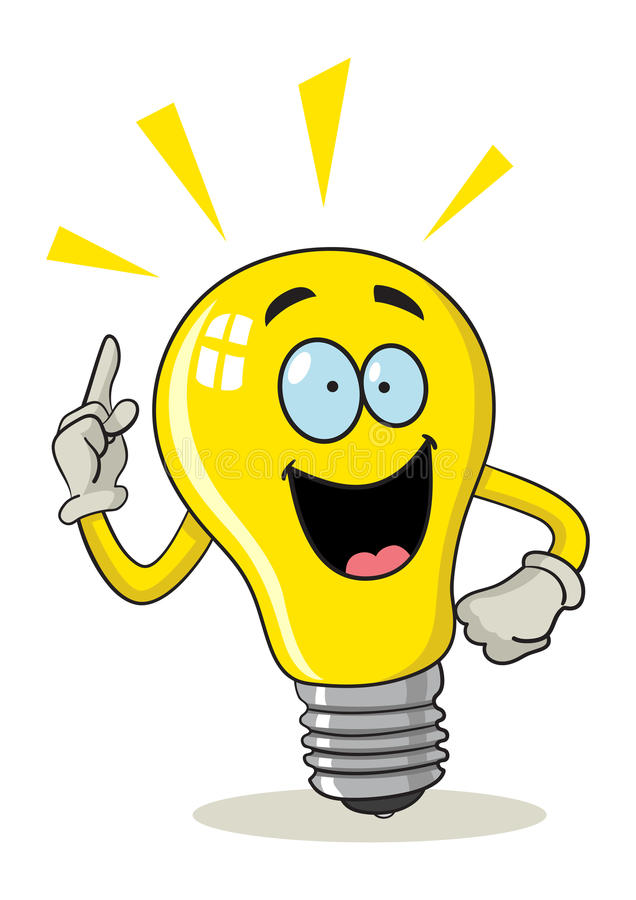 Wusstest du das ?
Nur knapp 40% des Gemüses und 20% des Obstes kommen noch aus Deutschland. 

Bei Obst und Gemüse muss allerdings immer das Herkunftsland angegeben werden. 

Regionale Kennzeichnungen sind aber freiwillig und der Begriff „regional“ ist nicht geschützt. Hier kann ganz Deutschland gemeint sein.
Höfläden und Bauernhöfe
In Läden auf Bauernhöfen ist es häufig einfacher, regional und saisonal einzukaufen. Meist sind die Lebensmittel auch verpackungs- und plastikfrei. 
Der Einkauf bei einem Hofladen spart also Müll und Emissionen durch kürzere Transportwege und schützt die Umwelt.
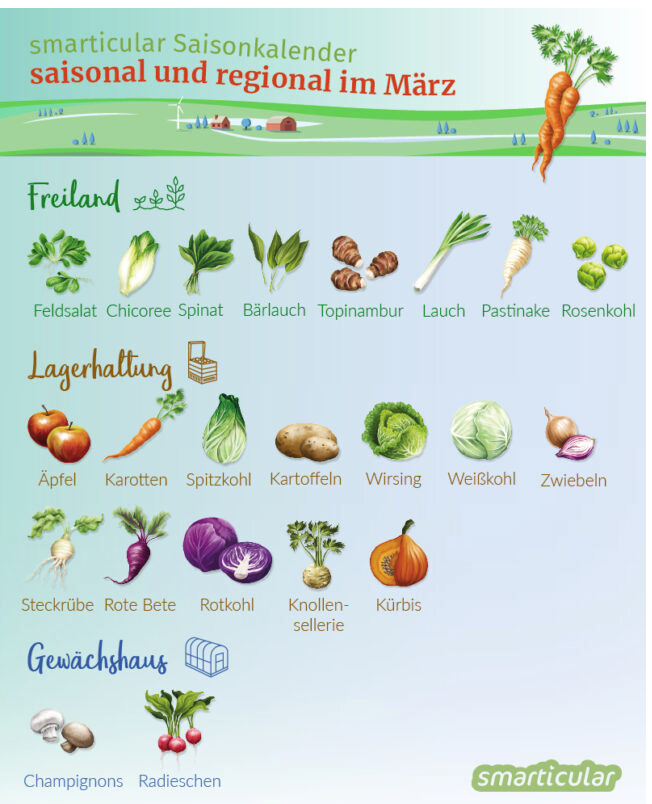 Was gibt es denn jetzt gerade im März für regionales Gemüse und Obst?
Deine Aufgaben für diese Fastenwoche:
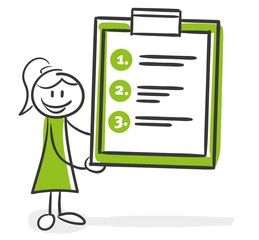 Im Internet findest du viele tolle Rezepte auf den Seiten, wo es auch saisonale Gemüsekalender gibt... 
 
https://www.hofladen-bauernladen.info/in/bobingen/2004
https://gohofladen.de/Bobingen/
https://unser-kleinerladen.de (Neueröffnung ab 15.3.)
TIPP